Знакомимся с  интервалами
ПодготовилаРыжакова Наталья Николаевна,      педагог дополнительного образования музыкально-эстетического направления, руководитель  детского объединения  «Весёлые нотки» ГБОУ СОШ №14СП ЦВР «Успех»
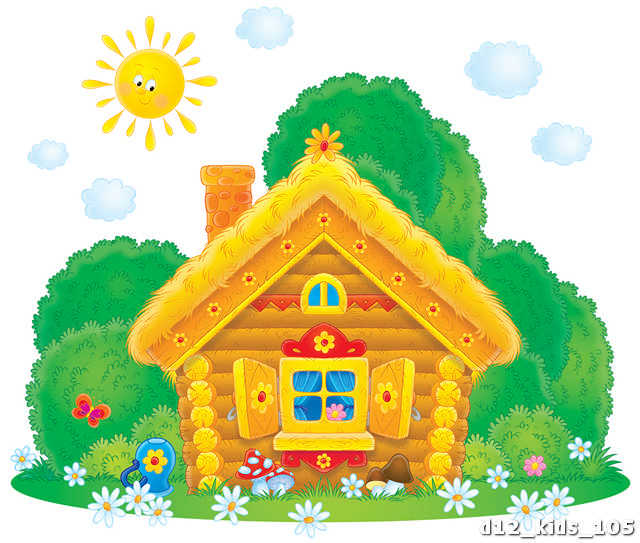 Стоит в поле теремок…
Мышка зёрнышки искала
Теремочек увидала
Мышка пела нам -  пи-пи
       Здесь ты приму отыщи!
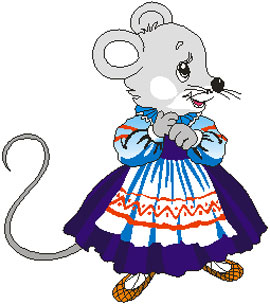 Чистая прима
Чистая прима  -  ч.1
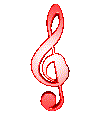 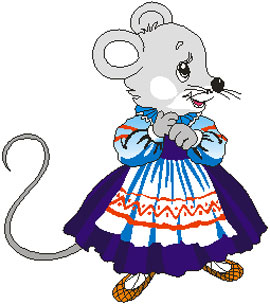 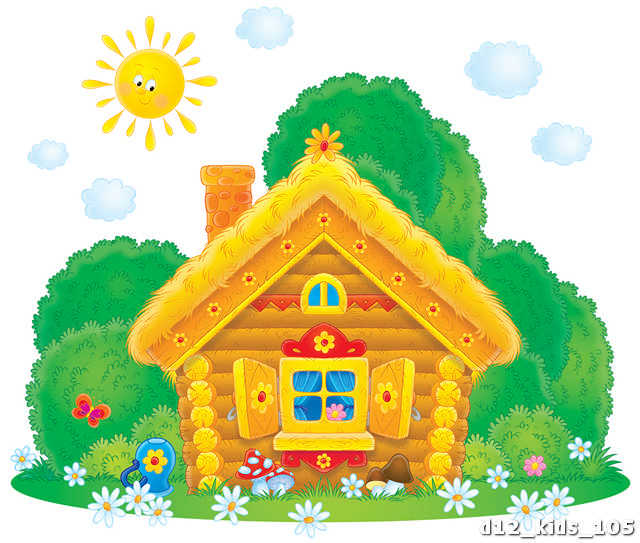 Говорил ежихе ёж:
«День сегодня так хорош!
На полянку мы пойдём
Вкусных ягод там найдём».
Нам про ёжиков сыграют -
        Секунда малая и большая.
Большая секунда и
 малая секунда
малая секунда – м.2                 большая секунда- б.2
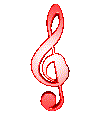 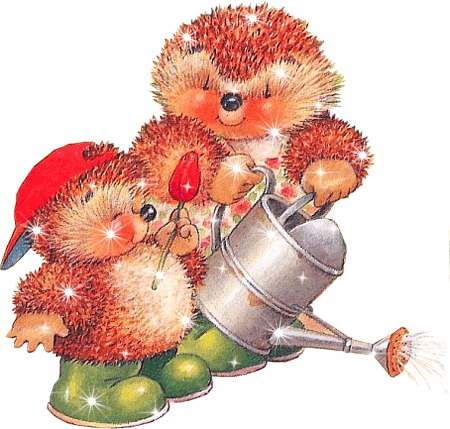 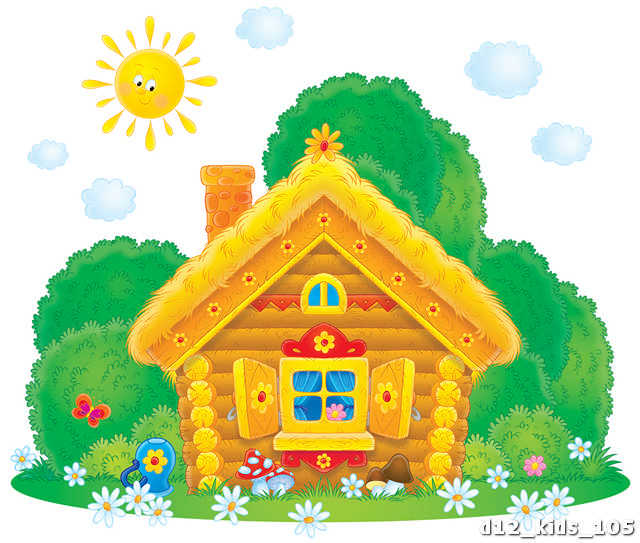 Песни любят петь лягушки,Две подружки хохотушки.Терцию скорей играй,               Квакать им ты помогай.
Большая терция и малая терция
большая терция – б.3                 малая терция – м.3
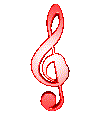 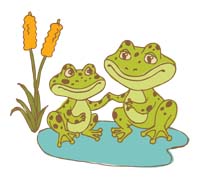 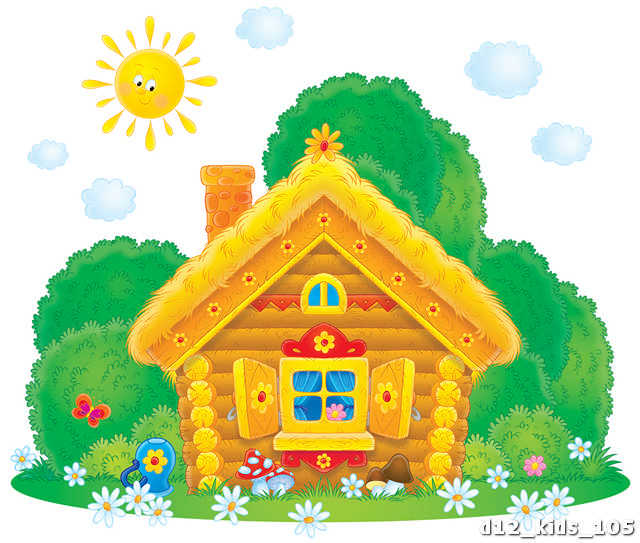 Зайка серый скок-поскок
Прискакал к нам на урок
Зайка серый попляши                                        Кварту Ване покажи.
Чистая кварта
Чистая кварта – ч.4
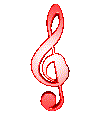 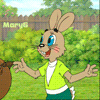 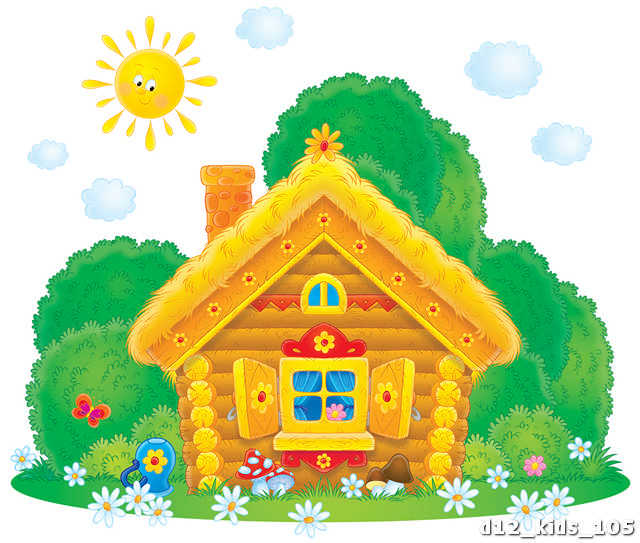 Лиса - Лисонька идёт
Тоже песенки поёт
Квинту чистую сыграем
 Петь лисичке помогаем
Чистая квинта
Чистая квинта – ч.5
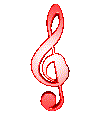 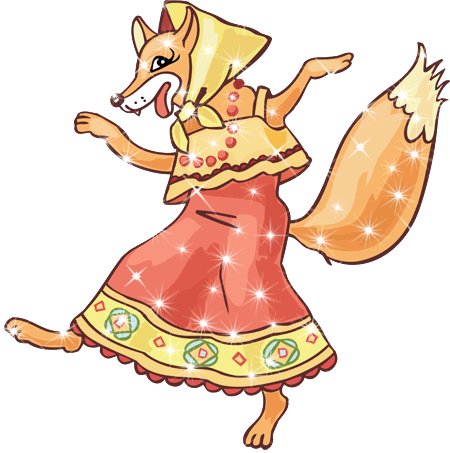 Волк с волчицей пели песню, 
Было очень интересно.
 - О-о-о  да  а-а-а!
Засмеялась детвора.
Ты скорее помогай,
 Большую и малую сексту им сыграй.
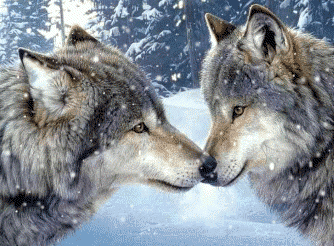 Большая секста и малая секста
Большая секста – б.6             малая секста – м.6
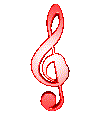 б.6
м.6
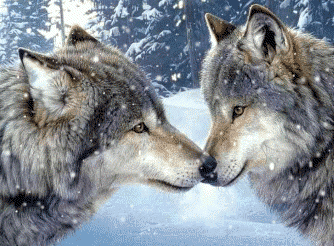 Медведица  варила медведю на обед
Борща, сосиски, кашу и жареных котлет.
Медведь ревел: « Не буду! Так дело не пойдет!   
  Пойду я  лучше к пчёлам, люблю я только мёд!»
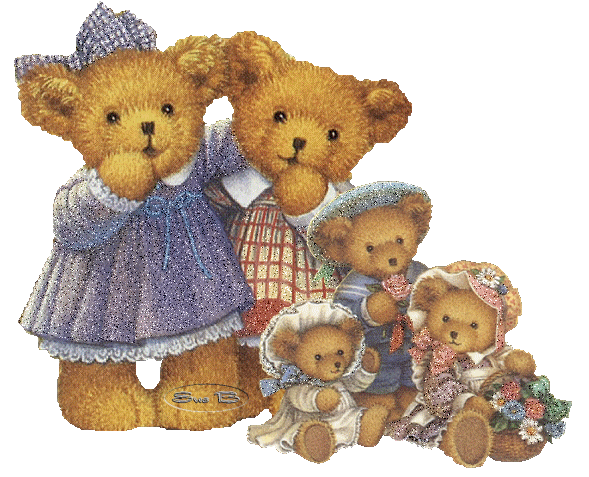 Большая септима и малая септима
большая септима – б.7           малая септима  -  м.7
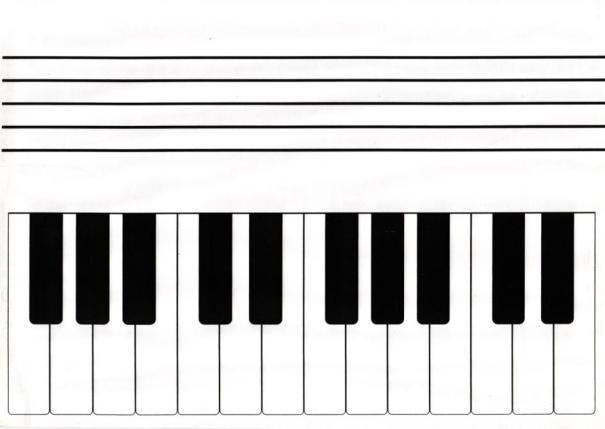 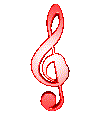 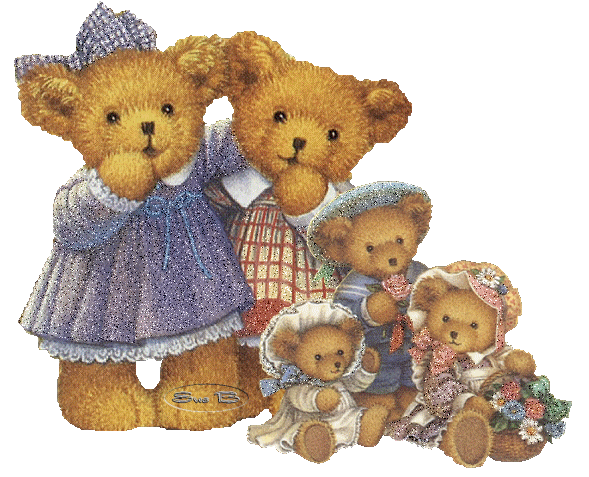 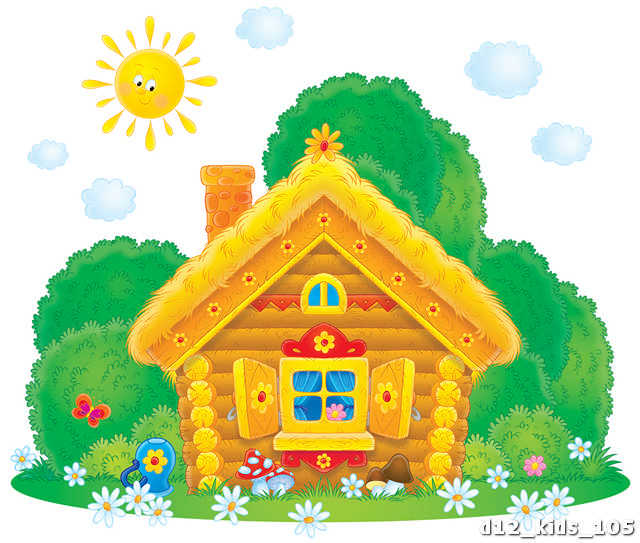 У жирафа рост большой,
Ему очень хорошо
Видно сверху  теремок.
Что ни низок, ни высок.
Живут дружно  там друзья
                           Интервальная семья.
Чистая октава
Чистая октава    -    ч.8
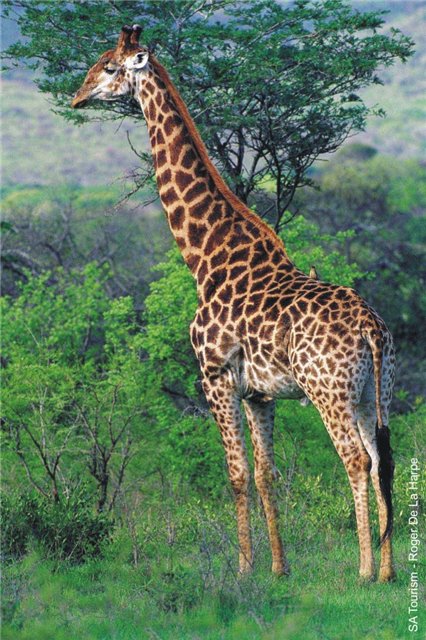 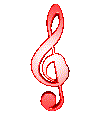 Проверь себя!Как ты запомнил интервалы?
Назови правильно интервал
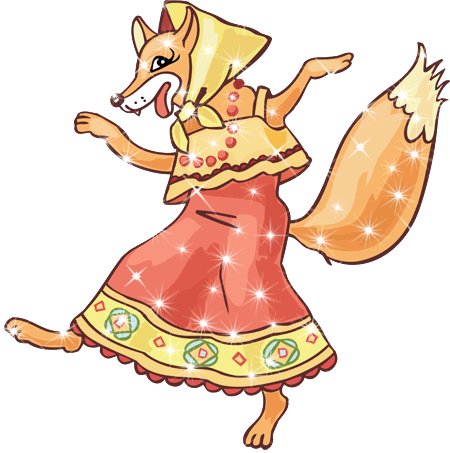 септима
октава
кварта
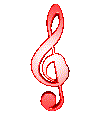 секста
терция
прима
квинта
секунда
№2
квинта
прима
секунда
терция
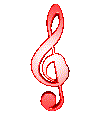 септима
секста
октава
кварта
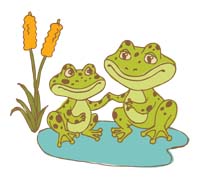 Назови правильно интервал
Подумай !
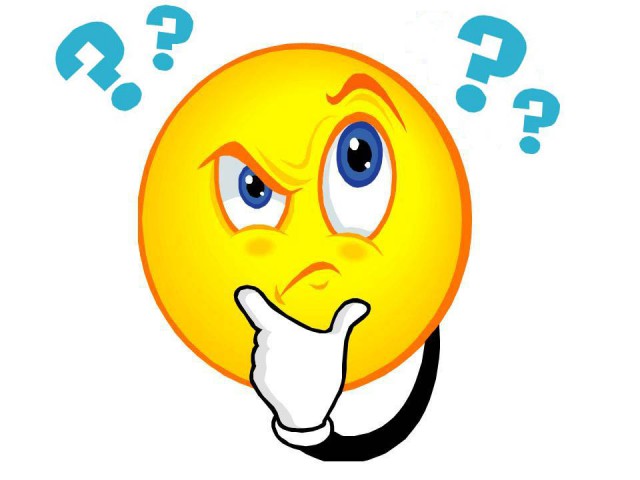 назад
Надо подумать!
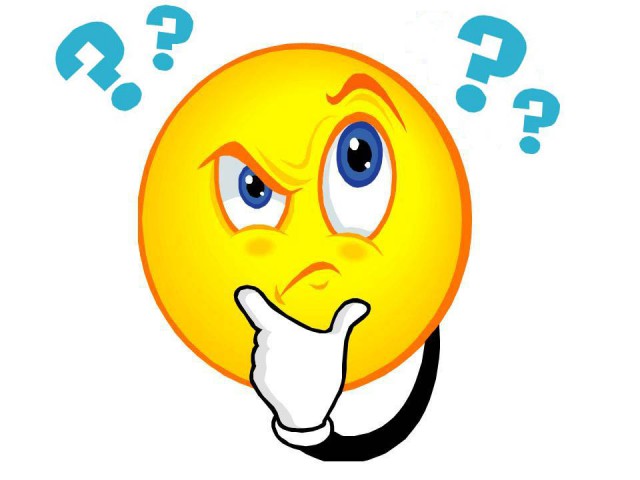 Молодец!
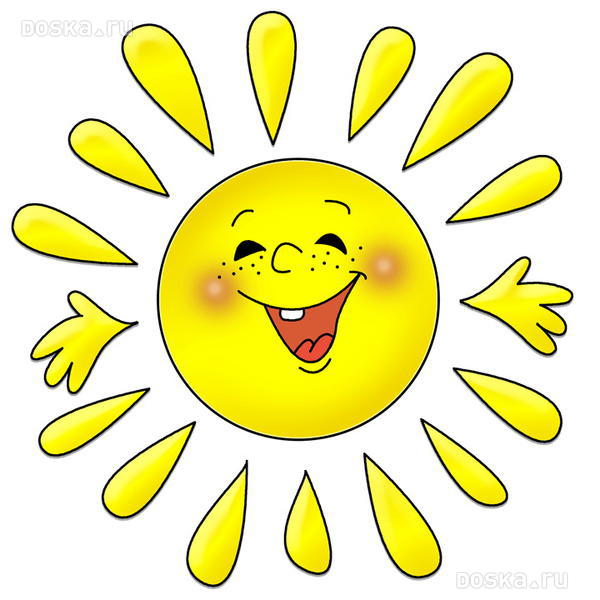 Ты молодец!
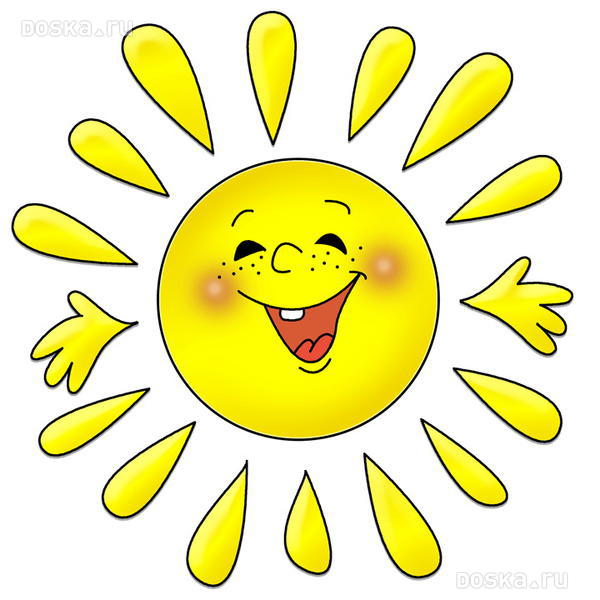 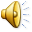 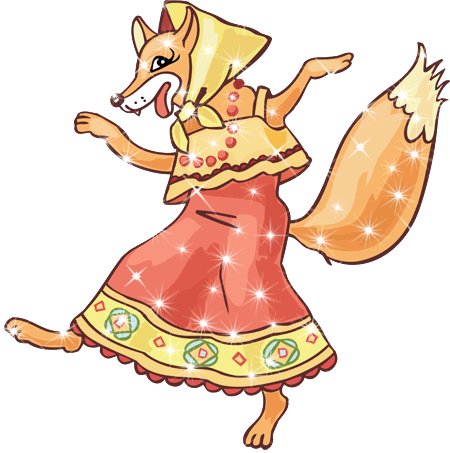 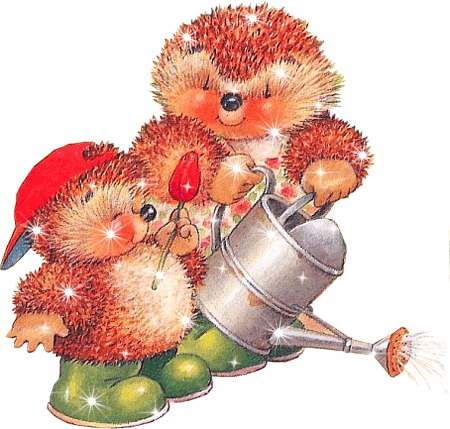 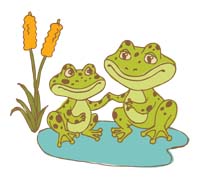 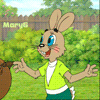 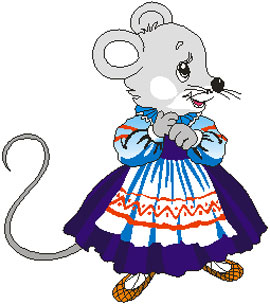 Мы едем, едем, едем  в далёкие края,Хорошие соседи, счастливые друзья!
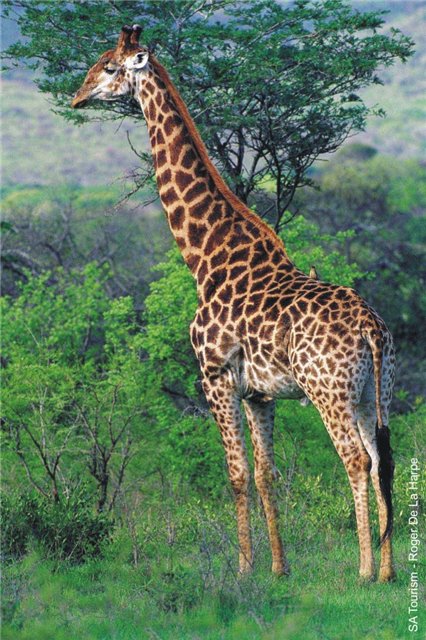 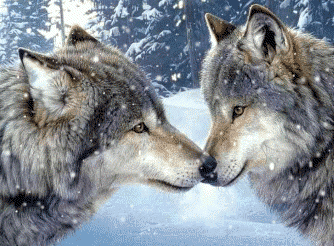 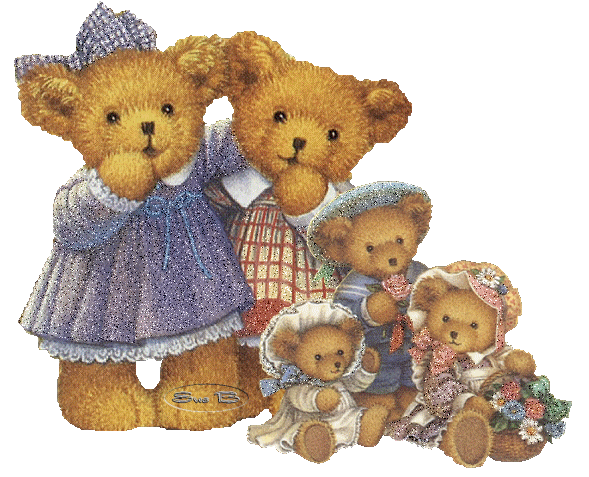 Нам весело живётся, мы песенку поём,И в песенке поётся о том, как мы живём!
Красота! Красота! Мы везём с собой кота, Чижика, собаку, Петьку-забияку, Обезьяну, попугая — Вот компания какая! Мы ехали, мы пели И с песенкой смешной Все вместе, как сумели, Приехали домой. Нам солнышко светило, Нас ветер обвевал, В пути не скучно было, И каждый напевал:
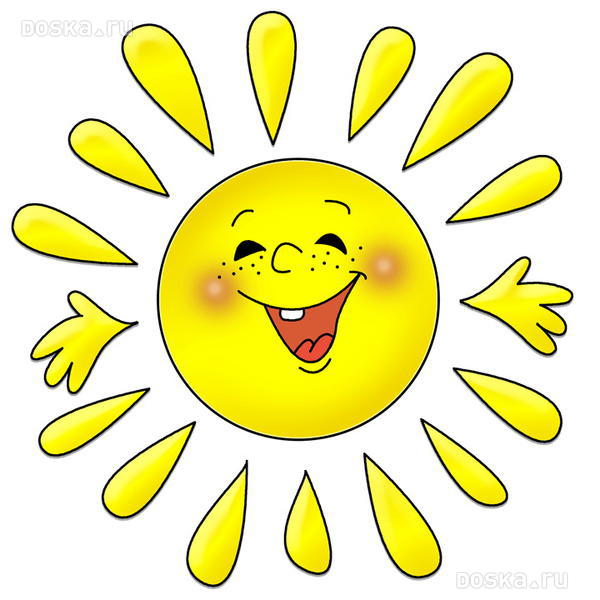 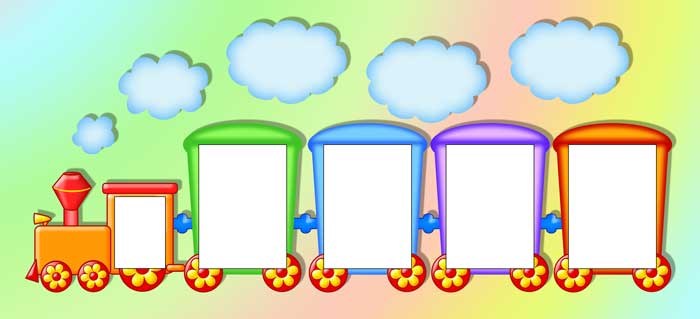 До новых встреч, дружок!
В работе над презентацией «Знакомимся с интервалами»:
Использованы материалы и средства:
Картинки : http://images.yandex.ru/yandsearch?text; 
 Программное обеспечение:
для  создания презентации  - Microsoft Office PowerPoint  2007;
для обработки изображение и создания gif-анимации - Photoshop CS5;
        Музыка:
песня «Мы едем» » муз М. Старокадомского, сл. С. Михалкова mp3;
 К. Дебюсси «Лунный свет» mp3
Солнышко: http://citaty.ziablik.com/18625/ulybka-dejjstvuet-na-trudnosti-tak-zhe…
Лиса: http://www.playcast.ru/view/2050771/755805e2277950e794eef7e
Ежи: http://otkrytkabest.ru/photo/186-0-6309
Мышка: http://900igr.net/kartinki/skazki-i-igry/Teremok-1.files/012-Pribezhal…
Волки: http://avtomuzey.ru/?do=vishivki-volki-shema
Жираф: http://prikol.i.ua/lenta/picture/1654
Медведи: http://cool-pictures.su/photo/animacija/deti_detskaja/animacija_mis
Лягушки: http://rebenok-mama.ucoz.ru/forum/182-1250-6
Теремок: http://finansovyystandart.ru.com/viewforum/6/teremok/
Смайл: http://crosti.ru/picture/447561/
Кот: http://namobilu.com/picture/39204-chessy-cheshire-cat
       Заяц:http://multmir.net/multfilm-1812-nu-pogodi-19
Паровозик :http://www.skyclipartforum.ru/viewtopic.php?f=23&t=1087